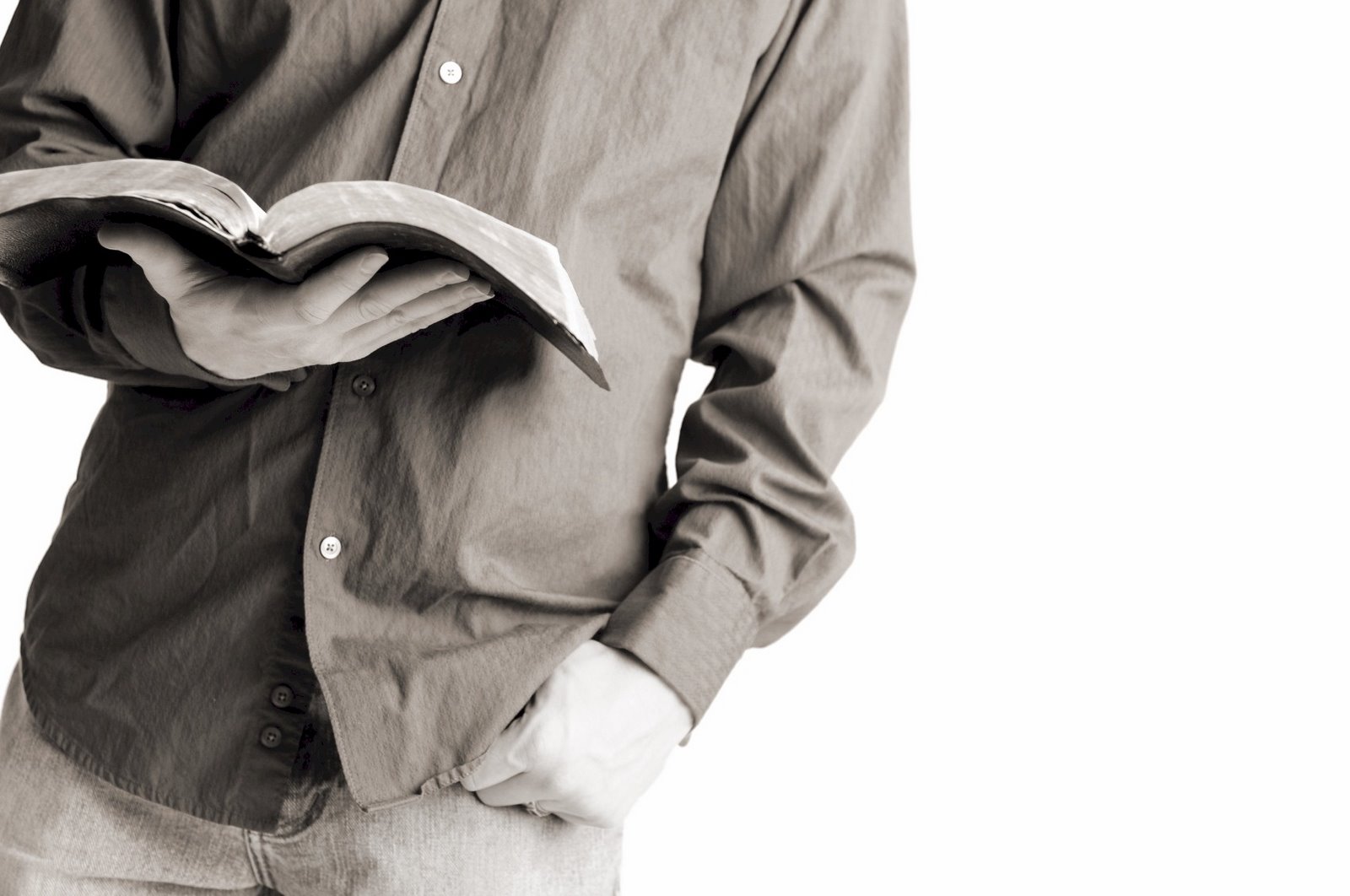 Bible Reading
Challenge, 2017
Week #5
All in Prayer for Jesus
What does this look like?
Prayer in the morning
 Prayer before meals
 Prayer throughout the day
 Prayer with variety
 Prayer with those you love
 Prayer for those you love
 Prayer for those who don’t love you
Prayer when you need help
 Prayer to offer God glory
 Prayer before bed
This is how Jesus’ prayer life looked!
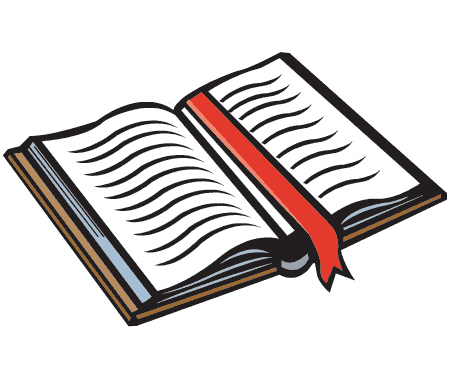 Jackson Heights Bible Reading Challenge    Week #5
All in Prayer for Jesus
What does this look like?
Prayer in the morning
 Prayer before meals
 Prayer throughout the day
 Prayer with variety
 Prayer with those you love
 Prayer for those you love
 Prayer for those who don’t love you
Prayer when you need help
 Prayer to offer God glory
 Prayer before bed
This how Jesus’ prayer life looked!
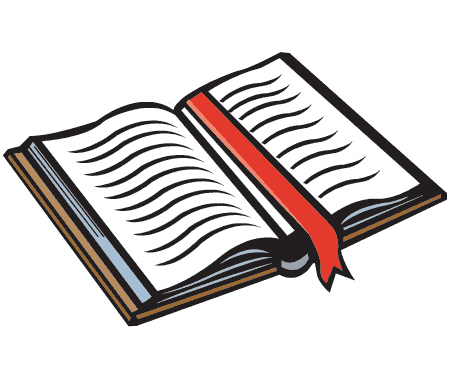 Jackson Heights Bible Reading Challenge    Week #5
All in Prayer for Jesus
What does this look like?
Prayer in the morning
 Prayer before meals
 Prayer throughout the day
 Prayer with variety
 Prayer with those you love
 Prayer for those you love
 Prayer for those who don’t love you
Prayer when you need help
 Prayer to offer God glory
 Prayer before bed
This how Jesus’ prayer life looked!
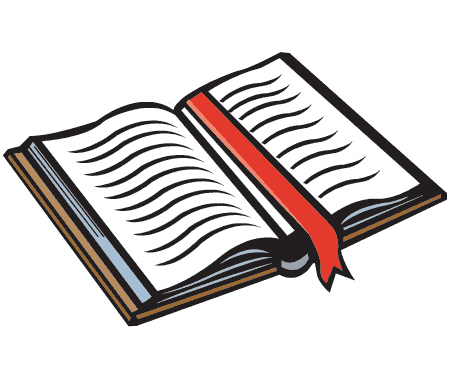 Jackson Heights Bible Reading Challenge    Week #5
All in Prayer for Jesus
What does this look like?
Prayer in the morning
 Prayer before meals
 Prayer throughout the day
 Prayer with variety
 Prayer with those you love
 Prayer for those you love
 Prayer for those who don’t love you
Prayer when you need help
 Prayer to offer God glory
 Prayer before bed
This how Jesus’ prayer life looked!
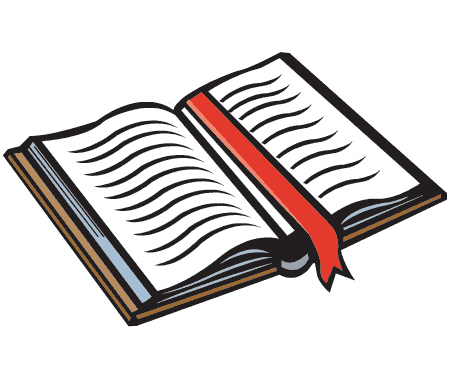 Jackson Heights Bible Reading Challenge    Week #5
All in Prayer for Jesus
What does this look like?
Prayer in the morning
 Prayer before meals
 Prayer throughout the day
 Prayer with variety
 Prayer with those you love
 Prayer for those you love
 Prayer for those who don’t love you
Prayer when you need help
 Prayer to offer God glory
 Prayer before bed
This how Jesus’ prayer life looked!
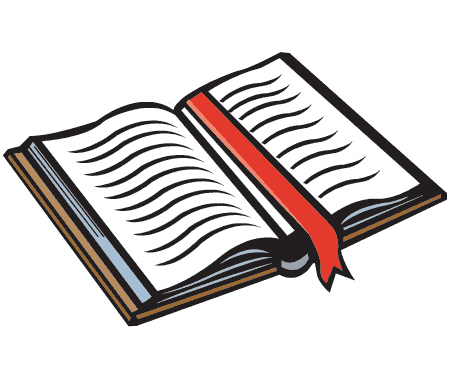 Jackson Heights Bible Reading Challenge    Week #5
All in Prayer for Jesus
What does this look like?
Prayer in the morning
 Prayer before meals
 Prayer throughout the day
 Prayer with variety
 Prayer with those you love
 Prayer for those you love
 Prayer for those who don’t love you
Prayer when you need help
 Prayer to offer God glory
 Prayer before bed
This how Jesus’ prayer life looked!
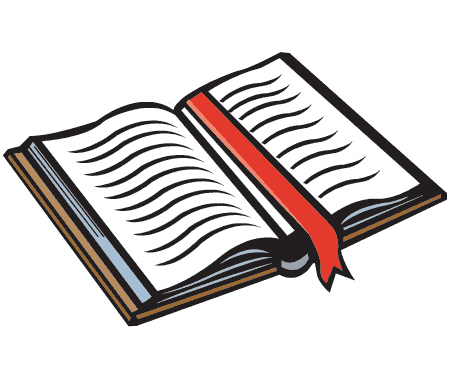 Jackson Heights Bible Reading Challenge    Week #5
All in Prayer for Jesus
What does this look like?
Prayer in the morning
 Prayer before meals
 Prayer throughout the day
 Prayer with variety
 Prayer with those you love
 Prayer for those you love
 Prayer for those who don’t love you
Prayer when you need help
 Prayer to offer God glory
 Prayer before bed
This how Jesus’ prayer life looked!
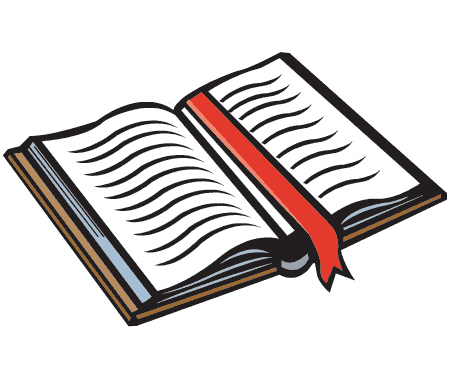 Jackson Heights Bible Reading Challenge    Week #5
All in Prayer for Jesus
What does this look like?
Prayer in the morning
 Prayer before meals
 Prayer throughout the day
 Prayer with variety
 Prayer with those you love
 Prayer for those you love
 Prayer for those who don’t love you
Prayer when you need help
 Prayer to offer God glory
 Prayer before bed
This how Jesus’ prayer life looked!
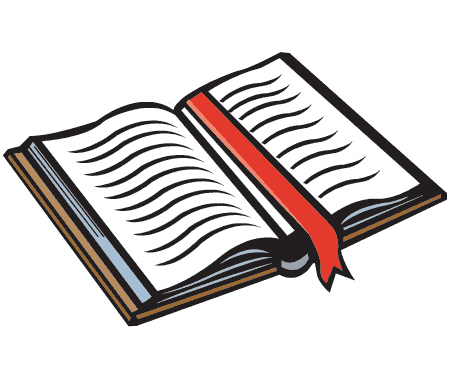 Jackson Heights Bible Reading Challenge    Week #5
All in Prayer for Jesus
What does this look like?
Prayer in the morning
 Prayer before meals
 Prayer throughout the day
 Prayer with variety
 Prayer with those you love
 Prayer for those you love
 Prayer for those who don’t love you
Prayer when you need help
 Prayer to offer God glory
 Prayer before bed
This how Jesus’ prayer life looked!
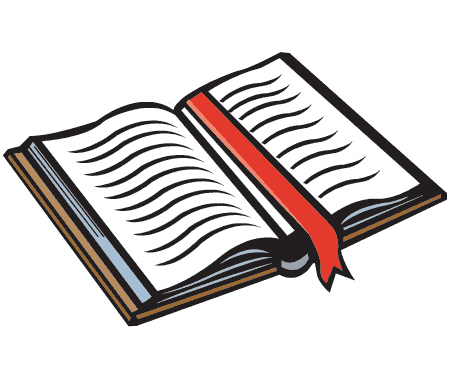 Jackson Heights Bible Reading Challenge    Week #5
All in Prayer for Jesus
What does this look like?
Prayer in the morning
 Prayer before meals
 Prayer throughout the day
 Prayer with variety
 Prayer with those you love
 Prayer for those you love
 Prayer for those who don’t love you
Prayer when you need help
 Prayer to offer God glory
 Prayer before bed
This how Jesus’ prayer life looked!
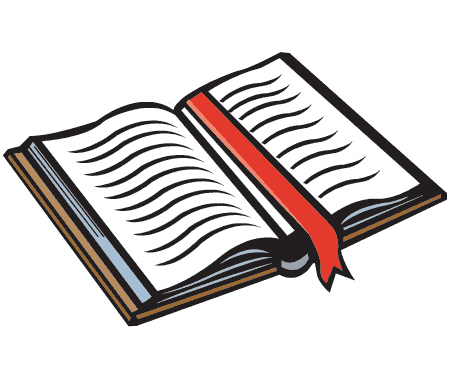 Jackson Heights Bible Reading Challenge    Week #5
All in Prayer for Jesus
What does this look like?
Prayer in the morning
 Prayer before meals
 Prayer throughout the day
 Prayer with variety
 Prayer with those you love
 Prayer for those you love
 Prayer for those who don’t love you
Prayer when you need help
 Prayer to offer God glory
 Prayer before bed
This how Jesus’ prayer life looked!
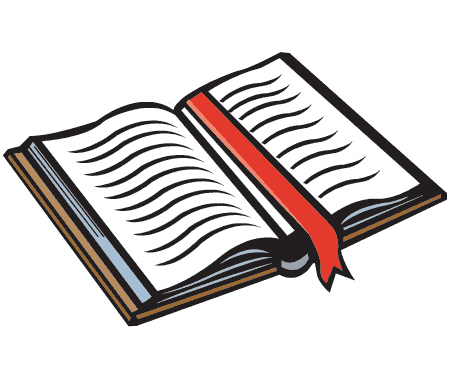 Jackson Heights Bible Reading Challenge    Week #5
All in Prayer for Jesus
Three questions:

If doing these things was good enough for Jesus,              shouldn’t they be for us?

If Jesus did these things, how much more do we need to?

If we don’t do these things, can we honestly                          say we are “all in for Jesus?”
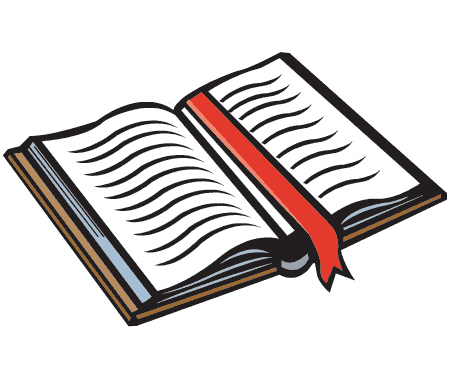 Jackson Heights Bible Reading Challenge    Week #5